Opening up scientific information in Horizon 2020
David Guedj

Senior Policy Officer
European Commission
DG Communications Networks, Content and Technology (CONNECT) - Digital Science Unit

Strategic Open Access Seminar
Aarhus, 27 october 2014
Outline
- The broader context: Open Science 
- Open access: general approach
- Open access to publications in Horizon 2020
- Open Research Data Pilot in Horizon 2020
Open (Digital) Science is …
The process of transforming, opening up and democratising science and research through ICT, with the objective of making science more efficient, and transparent, changing the interaction between science and society, and enabling broader societal impact and open innovation.
Open Science: building blocks
OPEN  TRANSPARENT
OPEN  BORDERLESS
OPEN  TRUSTED
Collaborative and multidisciplinary
Accessible & re-usable
Participatory
Focus on societal benefits
OPEN  ENGAGING
Open Science: Challenges
Alternative publishing models
Research data standards, open metadata
Text and Data-mining
No access limitations

Virtual Research Environments
E-infrastructures (e.g. for big data)
Open access to research results & processes
Alternative metrics for science and research
Evidence-based policy making /
Global Systems Science
Citizen engagement, citizen science, crowdsourcing
Link science and society in policy decisions
Societal data deluge and data-intensive modelling
From isolated examples to research methods
New ways of funding research
Accompany a change in culture !
for researchers,
research organisations
and industry
Open Science: EC-level action

July - September 2014: Public consultation "Science 2.0: Science in Transition" 

October - December 2014: Multi-stakeholder workshops on consultation findings (themes: research careers, peer review, science and society relations, altmetrics)

2015: Open Science Conference in Brussels (TBC)

2015-16: Towards a Communication on the transformation of science?
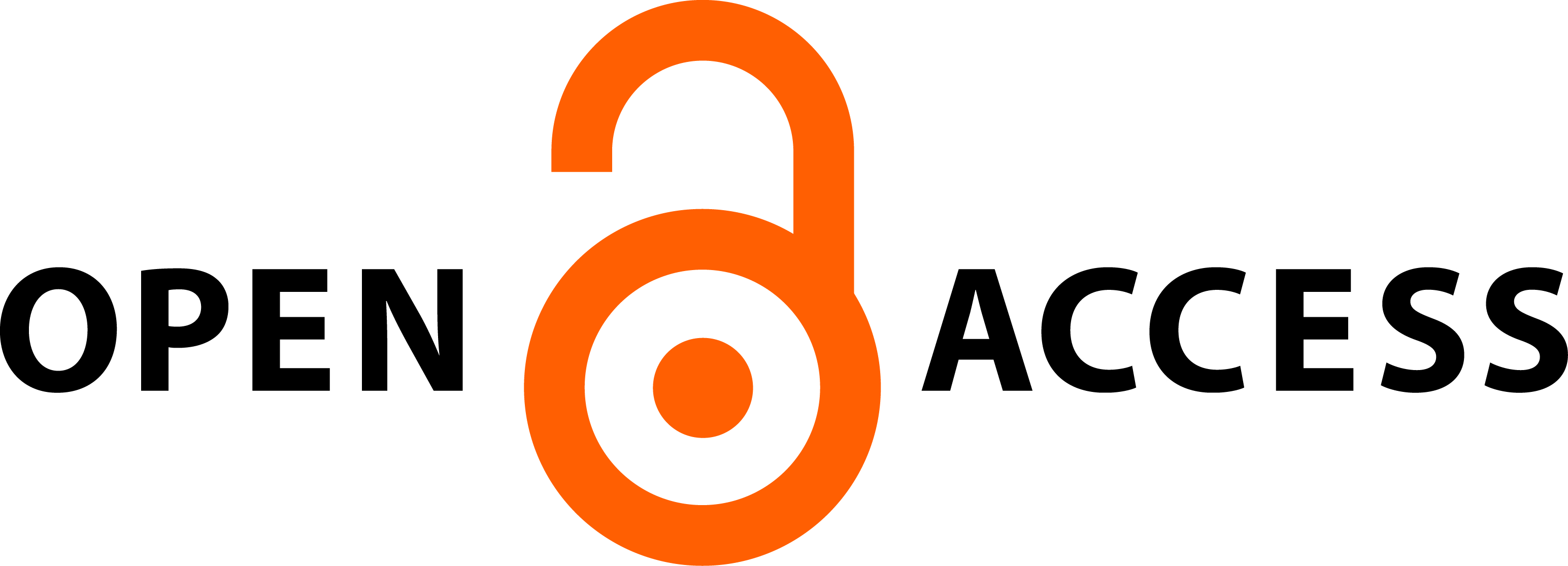 Why open access?
Goal: optimise the impact of publicly-funded research and innovation
Expected impacts of opening up scientific information:
Better science (build on previous results)
More efficient science (avoid duplication & promote re-use)
Economic growth (accelerated and open innovation)
Improved transparency (involving citizens & society)
How?
Open up scientific information resulting from EU-funded research (Horizon 2020)
Work with Member States to encourage co-ordination of policies        ( Network of National Points of Reference)
Political basis: Scientific information package (Communication & Recommendation to MS) and ERA Communication, July 2012
Open access to what scientific information?
1. Scientific publications:
Open Access (OA): online access at no charge to the user
Two main OA publishing business models
Self-archiving: deposit of manuscripts & immediate/delayed OA provided by author ("Green OA")
OA publishing: costs covered & immediate OA provided by publisher ("Gold OA")

2. Research Data:
Open Research Data (ORD): data that can be accessed, mined, exploited, reproduced and disseminated – free of charge for any user

Scientific information: increasingly blurred boundaries
- Scientific publications … are data
Text is data (text and datamining)
Underlying research data
- Research data can be published (data publications)
Open Access to Publications
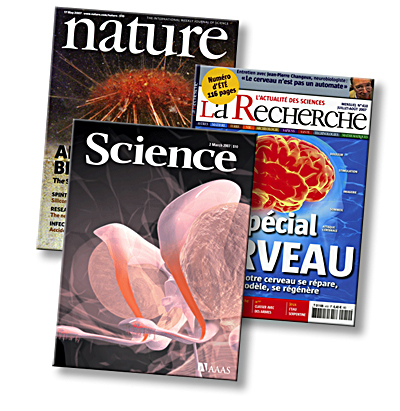 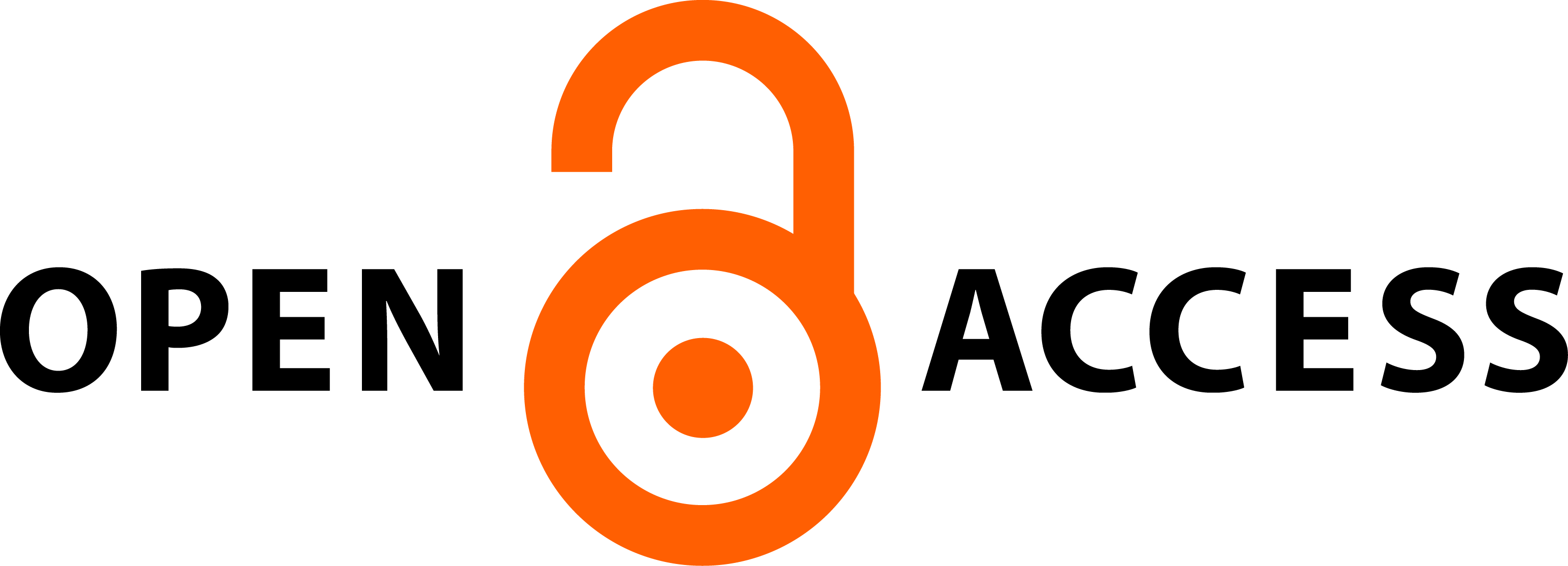 OA to publications in H2020: mandate
Each beneficiary must ensure OA to all peer-reviewed scientific publications relating to its results
Deposit a machine-readable copy in a repository (possibly OpenAIRE compliant)
Ensure OA on publication or at the latest within 6 months (12 for SSH)
New: Aim to deposit at the same time the research data needed to validate the results ("underlying data")
New: Ensure OA to the bibliographic metadata that identify the deposited publication, via the repository
OA to publications mandate: other issues
Routes towards OA:
OA publishing/gold and self-archiving/green considered valid and complementary routes
Always deposit into a repository (also in the case of gold OA)
    Costs for OA publishing:
Eligibility of OA publishing costs during the grant (as in FP7)
Piloting a mechanism for open access publishing after the end of the grant agreement (call EINFRA-2-2014 – eInfrastructure for Open Access)
Licencing:
Encourage authors to retain their copyright and to grant adequate licences to publishers (e.g. Creative Commons)
Open Access to Research Data
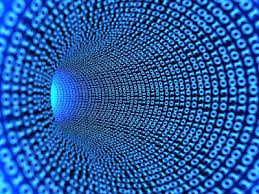 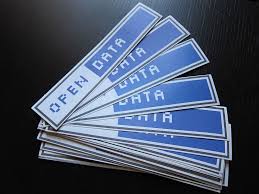 New: Pilot on Open Research Data in Horizon 2020:
Scope of the Pilot?
What data is covered?
What about data management?
What are the requirements?
When can actions opt out?
Pilot on Open Research Data: Scope
Areas of the 2014-2015 Work Programme participating in the Open Research Data Pilot are: 
Future and Emerging Technologies (FET)
Research infrastructures – part e-Infrastructures 
Leadership in enabling and industrial technologies – Information and Communication Technologies (LEIT-ICT)
Societal Challenge: Secure, Clean and Efficient Energy – part Smart cities and communities
Societal Challenge: Climate Action, Environment, Resource Efficiency and Raw materials – except raw materials
Societal Challenge: Europe in a changing world – inclusive, innovative and reflective Societies
Science with and for Society
Actions in other areas can participate on a voluntary basis!
Pilot on Open Research Data: What data?
Types of data concerned:
Data (including associated metadata) needed to validate the results presented in scientific publications ("underlying data")
Other data (including associated metadata) as specified in a data management plan (DMP)
What about data management?
New focus on Data management in H2020
All proposers to submit general information on data management - evaluated under criterion 'Impact'
Data Management Plans (DMPs) mandatory for all actions participating in the Pilot (deliverable within the first six months)
Other projects invited to submit a DMP if relevant for their planned research
DMP questions (template: Data Management Guidelines):
What data will be collected or generated?
What standards will be used and how will metadata be generated?
What data will be exploited? What data will be shared /made open?
How will data be curated and preserved?
Pilot on Open Research Data: requirements?
Beneficiaries participating in the Pilot will:
Deposit a) underlying and b) "other data" as specified in the DMP into a research data repository of their choice
Take measures to make it possible to access, mine, exploit, 	 reproduce and disseminate free of charge (using e.g. Creative Commons licences) 
Provide information about tools and instruments at the disposal of the beneficiaries and necessary for validating the results (where possible, provide the tools and instruments themselves)
Note: Actions participating in the Pilot are not obliged to make all datasets open (details described in DMP)
Pilot on Open Research Data: opting out
Actions may opt out of the Pilot on Open Research Data in Horizon 2020 in a series of cases (submission stage):
If the project will not generate / collect any data
In case of conflict with the obligation to protect results
In case of conflict with confidentiality obligations
In case of conflict with (national) security obligations
In case of Conflict with rules on protection of personal data
If the achievement of the action’s main objective would be jeopardised by making specific parts of the research data openly accessible
ORD Pilot: first numbers
Preliminary!
Basis: 3054 Horizon 2020 proposals
442 of 1824 in scope proposals opt out (24.2%)
334 of 1230 not in scope proposals participate on a voluntary basis (27.2%)
More analysis needed: e.g. reasons for opt-out and voluntary opt-in
[Speaker Notes: The main objective is to optimise the impact of publicly-funded scientific research, both on the specific research issues and on the development of research methodologies and disciplines themselves]
ORD Pilot: a chance to co-shape policy
Opening up research data: the new frontier
Ambitious, yet pragmatic design: broad scope, opt-out, voluntary participation possible
Pilot is flexible; numerous safegards in place
Need to collect and analyse many and varied experiences
Uptake of and experiences with the Pilot will be monitored
Support & monitoring to be developed
Participating in the Pilot means co-shaping European policy on opening up research data … in the next Framework Programme!
[Speaker Notes: The main objective is to optimise the impact of publicly-funded scientific research, both on the specific research issues and on the development of research methodologies and disciplines themselves]
Opening up scientific information in Horizon 2020
Thank you!
david.guedj@ec.europa.eu

http://ec.europa.eu/digital-agenda/en/science-and-technology/digital-science
http://ec.europa.eu/digital-agenda/en/open-access-scientific-knowledge-0
http://ec.europa.eu/research/science-society/open_access

Guidelines on OA to Scientific Publications and Research Data in Horizon 2020: http://ec.europa.eu/research/participants/data/ref/h2020/grants_manual/hi/oa_pilot/h2020-hi-oa-pilot-guide_en.pdf

Guidelines on Data Management in Horizon 2020:
http://ec.europa.eu/research/participants/data/ref/h2020/grants_manual/hi/oa_pilot/h2020-hi-oa-data-mgt_en.pdf